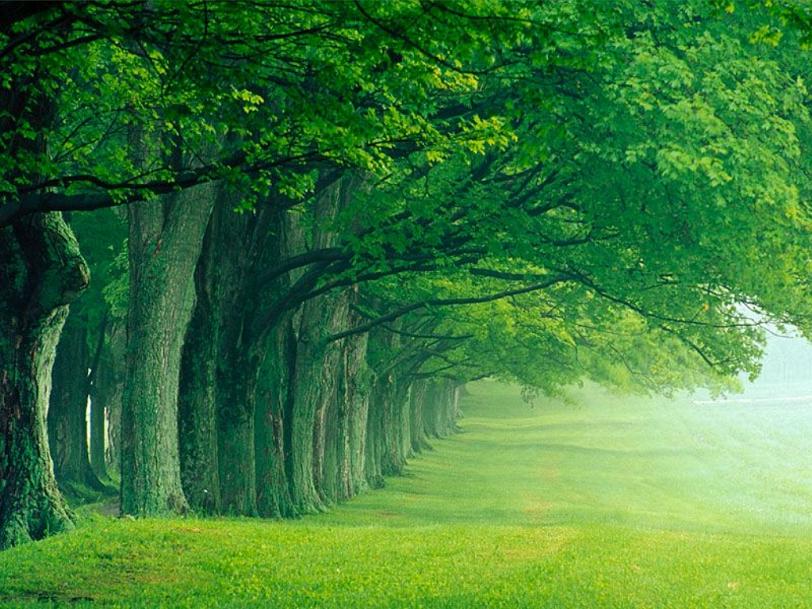 بسم الله الرحمن الرحیم 
اللهم صل علی محمد و ال محمد
برنامه ریزی در زندگی
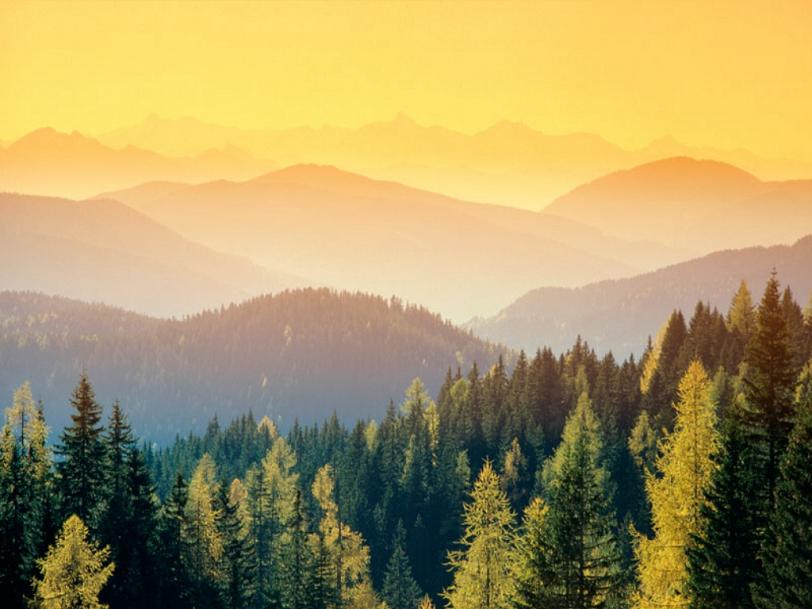 رسول خدا صلّى اللَّه عليه و آله فرمود: 
دوستى با مردم نصف عقل است 
و پرسش نيكو نيمى از دانش 
(و برنامه داشتن) در هزينه‏ها نصف زندگانى و شادمانى است.
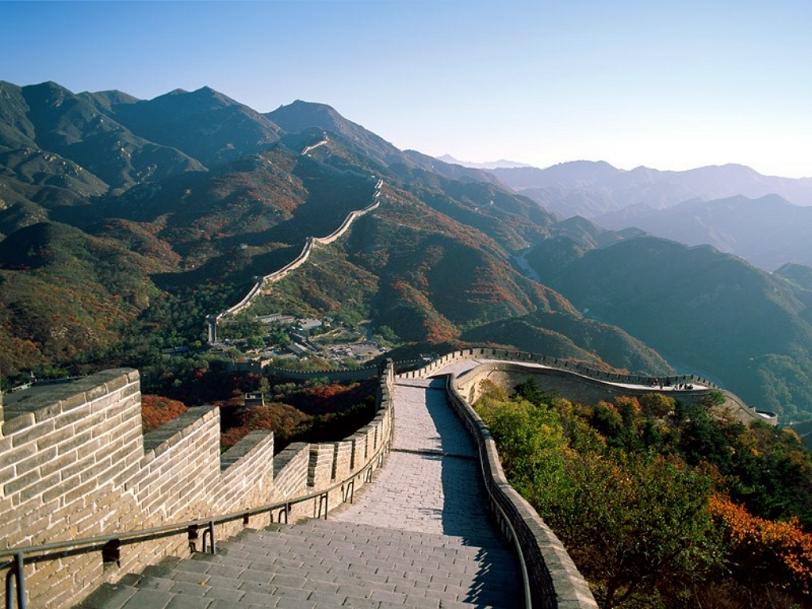 امیرالمومنین علیه السلام فرمود: 
تدبير و برنامه ريزى پيش از هر كار تو را از پشيمانى آسوده كند و كار به پشيمانى نكشد.
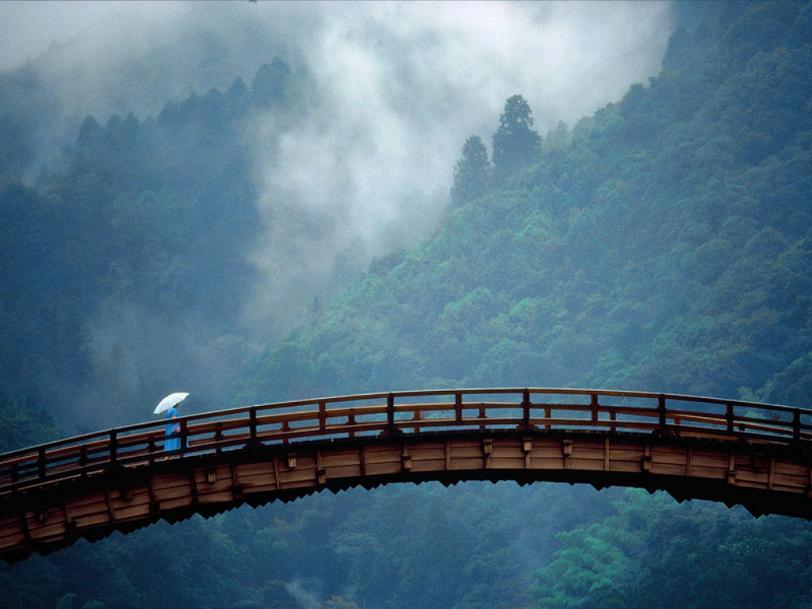 على عليه السّلام فرموده است: 
كسى كه از تاريخ دیگران پند نگيرد و تجربه نياموزد در برنامه زندگى خود پشتيبانى نگرفته است.
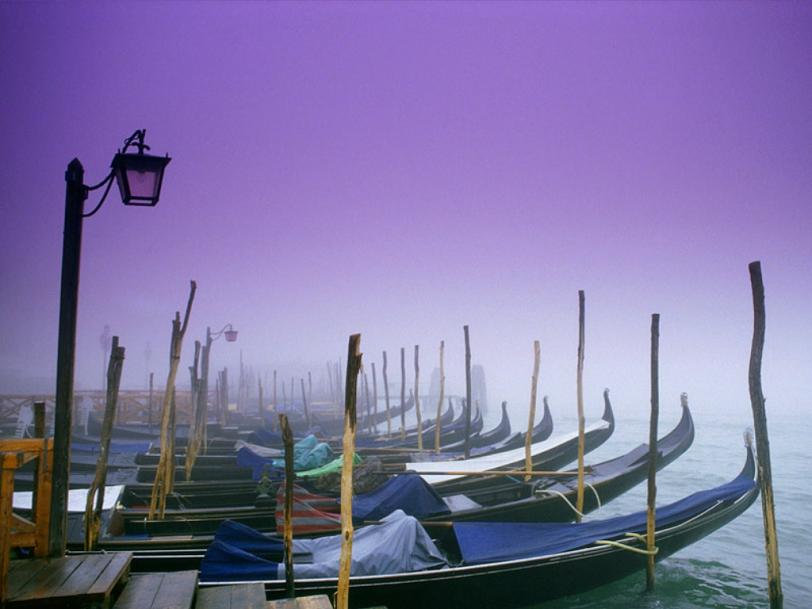 از ابو ذر نقل شده كه پيامبر اكرم صلوات الله علیه و اله فرمودند:
 بر عاقل واجب است كه براى خود سه ساعت (سه برنامه در شبانه روز) داشته باشد:
 ساعتى كه در آن با پروردگار خويش مناجات كند، 
و ساعتى كه در باره آنچه خداى بزرگ در حق او كرده است بينديشد، 
و ساعتى كه در آن خلوت كند و بهره خويش از حلال بگيرد
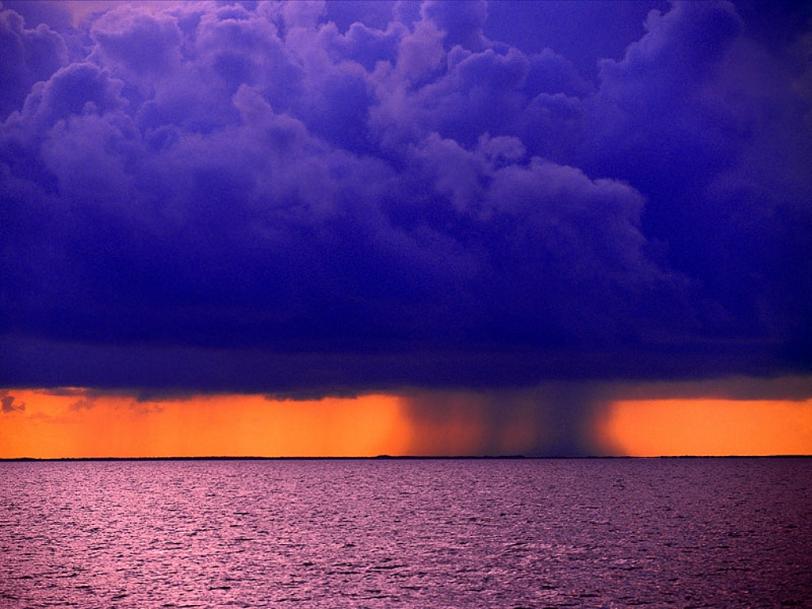 امام صادق علیه السلام فرمود: 
هر يك از ما داراى يك صحيفه و برنامه است. در آن صحيفه مطالبى است مورد احتياج كه بايد در مدت عمر به آن‏ها عمل شود. هنگامى كه مندرجات آن صحيفه خاتمه يافتند او مي داند كه اجلش نزديك شده است. سپس پيغمبر اكرم صلّى اللَّه عليه و آله نزد او مى‏آيد و خبر مرگ وى را ميدهد و او را از آنچه كه نزد خدا دارد آگاه مي كند.
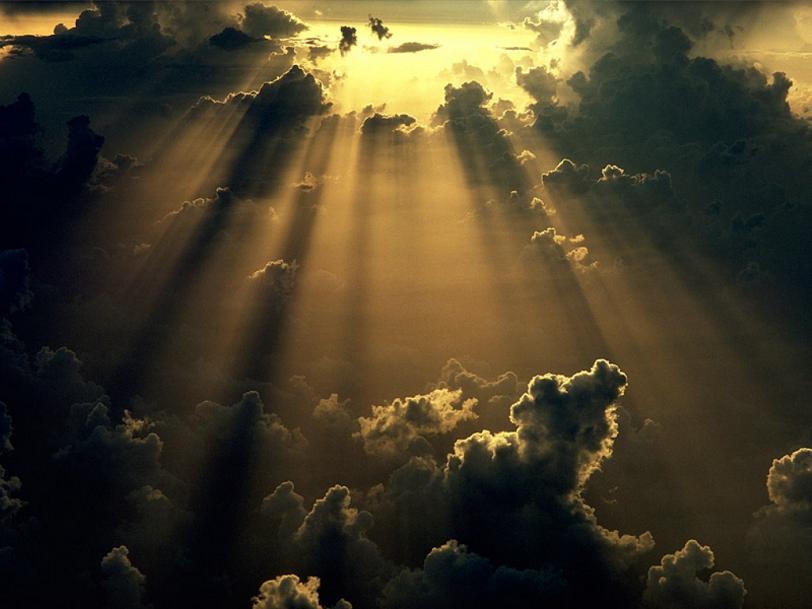 از امام محمّد باقر عليه السّلام روايت ميكند كه فرمود:
حضرت على عليه السّلام و فاطمه عليها السّلام از پيامبر اكرم صلّى اللَّه عليه و آله تقاضا نمودند كه آن حضرت دستور برنامه زندگى ايشان را تعيين كند.
پيغمبر اكرم خدمت داخلى خانه را بعهده حضرت فاطمه نهاد و كارهاى خارج از منزل را بعهده حضرت على بن ابى طالب گذاشت.
حضرت زهراى اطهر براى اينكه پيامبر خدا او را از معامله كردن با مردان نجات داده بود بقدرى خوشحال شد كه غير از خدا كسى نمي دانست.
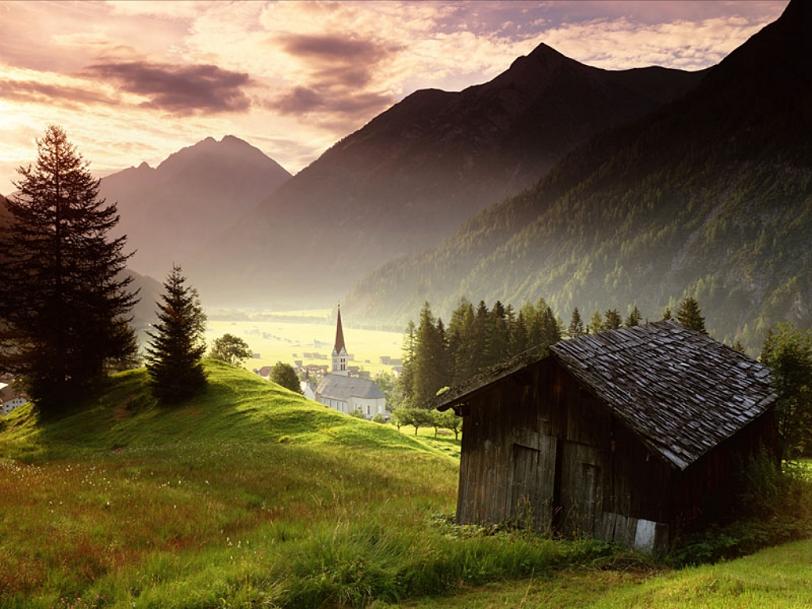 پیامبر صلوات الله علیه و اله فرمود: 
آنچه از رشد و هوشيارى منشعب مى‏شود عبارتست از:
1- درستى (در گفتار و كردار)،  2- هدايت 3- نيكوكارى 4- پرهيزگارى، 5- كاميابى، 6- پايدارى، 7- ميانه روى، 8- راستى،
 9- جوانمردى، 10- شناختن دين خدا. خوشا به حال آنكه اين دستورات را بر اساس يك برنامه صحيح برپا سازد
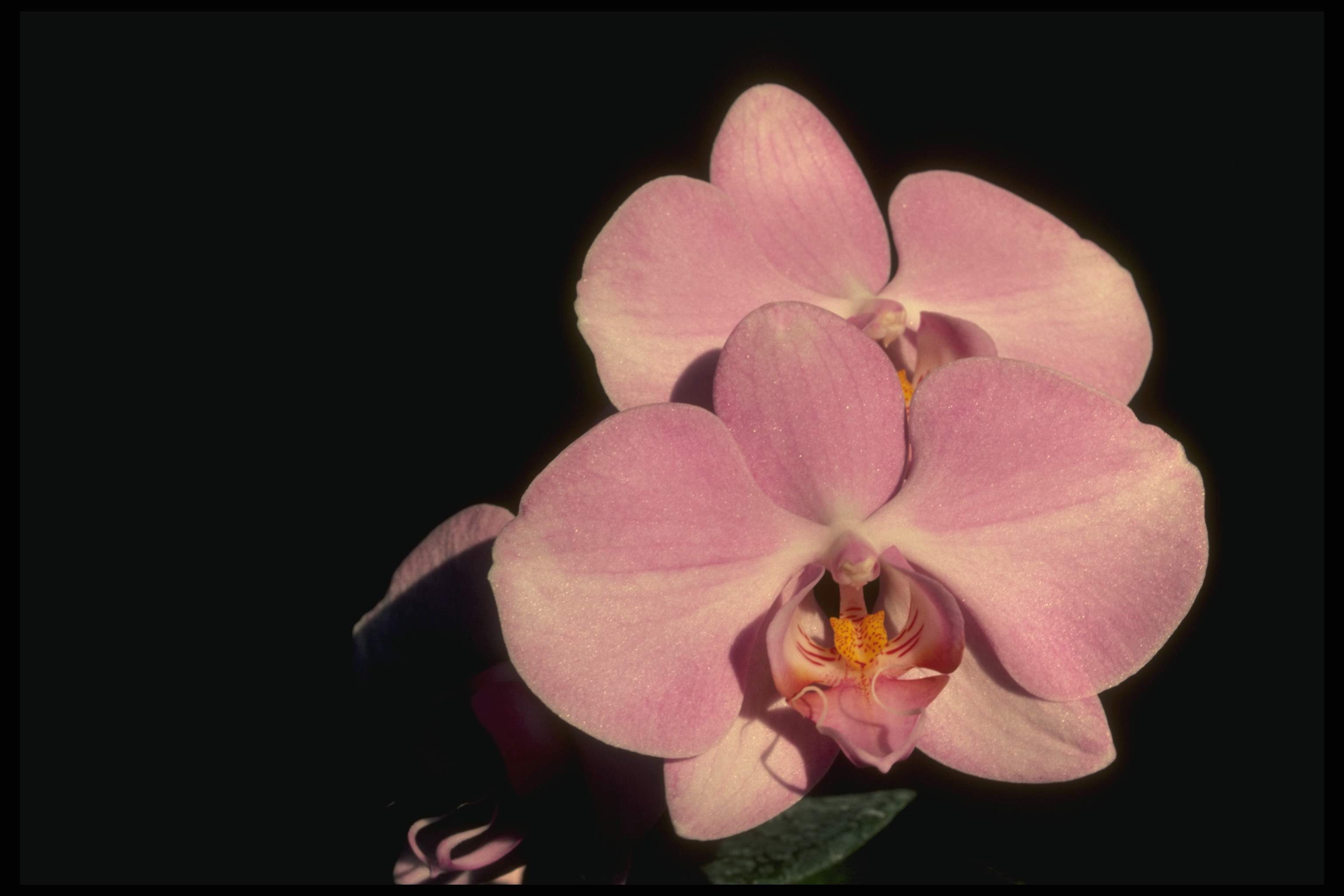 والسلام